МОУ «Средняя общеобразовательная школа №92 с углубленным изучением  отдельных предметов»
Учитель биологии: Степанова Наталья Викторовна
г. Кемерово, 2011
Насекомые-вредители культурных растений и переносчики заболеваний человека
Прямокрылые
Азиатская перелетная саранча
Настоящее бедствие для сельского хозяйства. Общий вес стаи саранчи может достигать 50 тысяч тонн, причем в ней порой содержится до двух миллиардов насекомых, которые закрывают солнце.
В день стая может пролететь до 40 километров, не оставляя после себя никакой растительности.
Азиатская саранча обладает немеренным аппетитом,
одно насекомое съедает до 250-300 г зелёной массы. Личинки саранчи объедают всё растение целиком, а взрослые особи могут просто перегрызать основания стеблей.
Тли
Тли
Угнетают развитие растений, высасывая из них сок.
Могут переносить вирусы, вызывающие болезни растений.
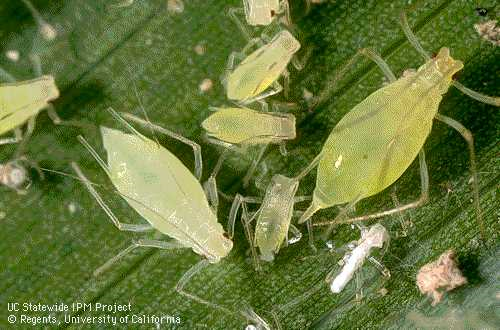 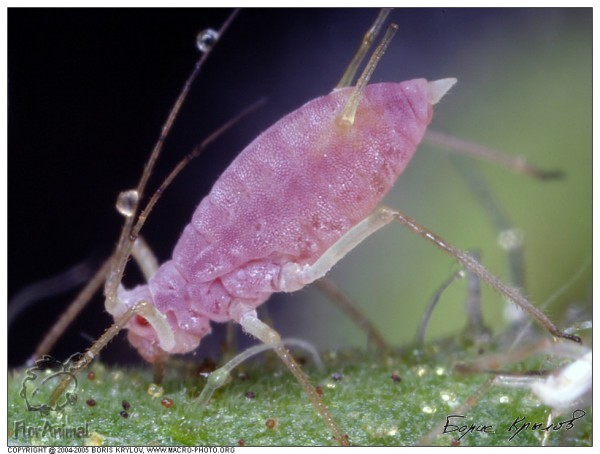 Божьи коровки охотятся на тлю
Клопы
Клоп вредная черепашка
Повреждает хлебные злаки, прокалывая хоботком не созревшие зерна и высасывая содержимое. При этом они выделяют слюну, растворяющую  белки и разрушающую клейковину. В результате зерно сморщивается, теряет в весе; понижается его всхожесть. Мука, изготовленная из такого зерна, непригодна для хлебопечения.
Клоп постельный – кровососущий паразит
Постельный клоп
ведет ночной образ жизни; днем он прячется под обоями, под плинтусами, в щелях полов и потолков, в складках матрацев, в мебели и в других укромных местах.
Постельные клопы и их кладка
Укусы постельных клопов
ЖукиСвекловичный долгоносик
Вредят жуки и личинки. Жуки объедают вилочку, перекусывают стебелек, оставляя пенек, что приводит к гибели растений и изреженности посевов сахарной свеклы.
Свекловичный долгоносик
На более развитых растениях объедают листовые пластинки. Личинки повреждают корни.
Колорадский жук
Долгоносик-цветоед яблоневый
Личинки питаются завязями яблонь
Взрослые жуки
Майский жук – вредитель леса
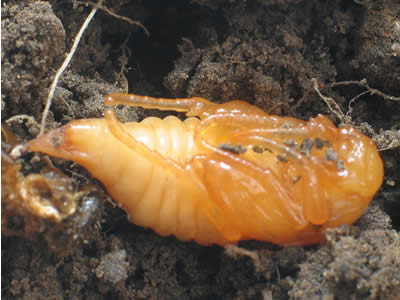 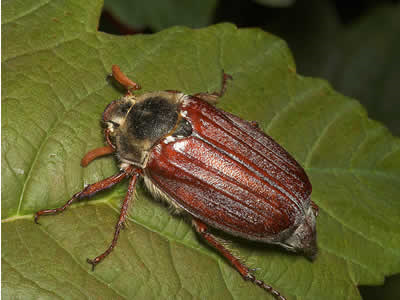 Жуки-короеды
Бабочки
У гусениц бабочек хорошо развитые челюсти, и существа эти очень прожорливы. Пищей им может служить практически всё съедобное, что встречается в природе: листья, древесина, побеги, корни, плоды и семена растений, воск, волосы животных.
Капустная белянка
Повреждает капусту, репу, редис и брюкву. Гусеницы (желто-зеленого цвета) повреждают в основном листья культур, объедая их, начиная с края.
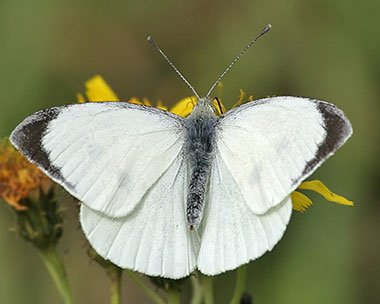 Яблонная плодожорка
Небольшая серая бабочка, в размахе крыльев до 18мм. Повреждает гусеница желто-белого или розоватого цвета с коричневой головой, плоды яблони, реже – груши. Гусеницы появляются после цветения и вгрызаются в мякоть плодов. Проникнув в семенную камеру, выедают часть семян. В результате поврежденные плоды теряют товарную ценность и не пригодны к хранению. В отдельные годы с засушливым летом плодожорка уничтожает до50-60% урожая.
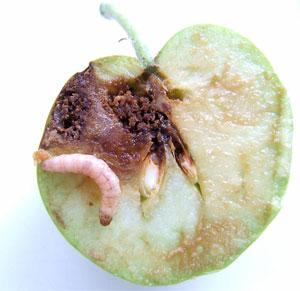 Непарный шелкопряд
повреждает свыше 300 видов растений, особенно дуб, берёзу, плодовые, тополь, иву, черешню, черёмуху, лиственницу, нанося большой вред лесам и садам.
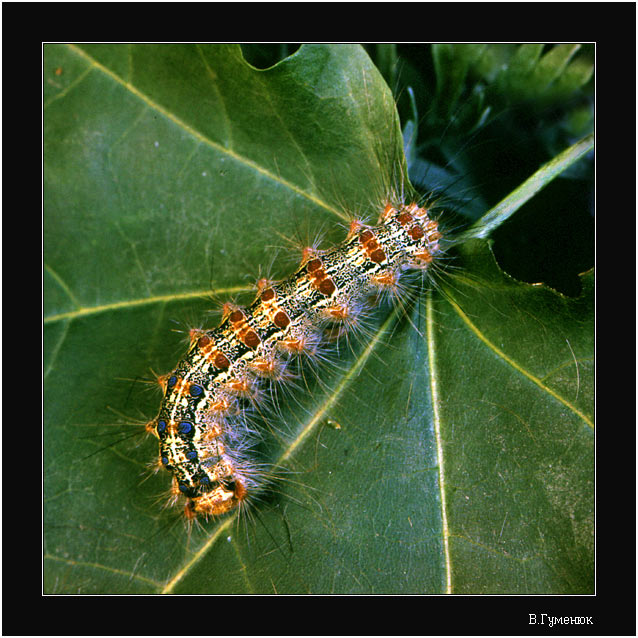 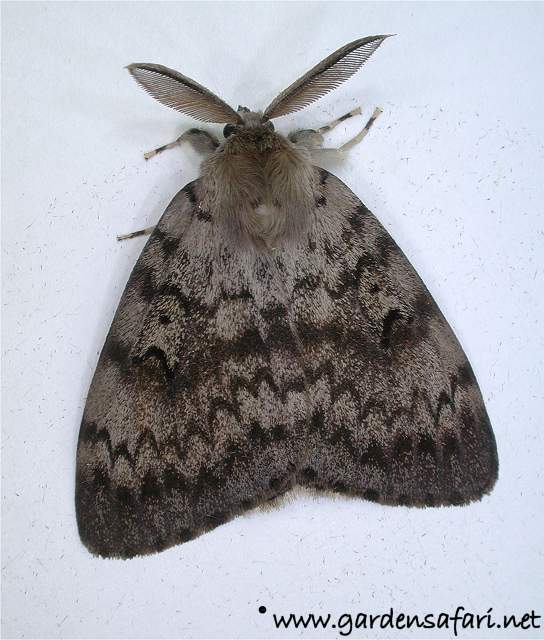 Кладка непарного шелкопряда
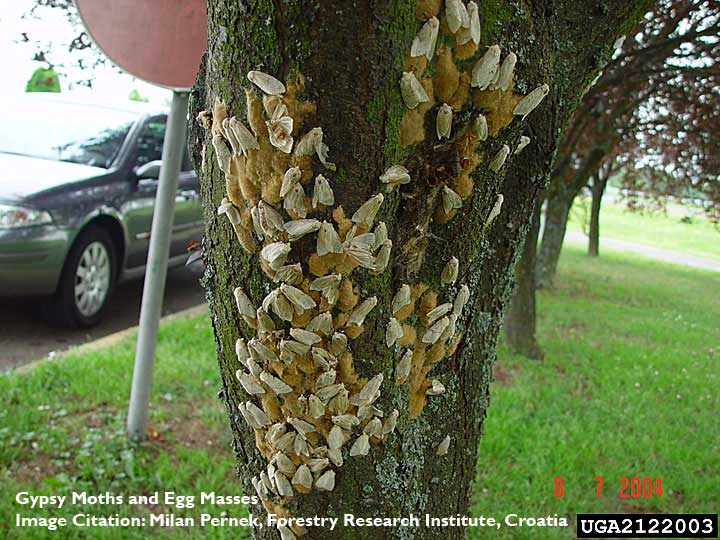 Сосновый шелкопряд
В некоторых местах после нападения массы гусениц шелкопряда на сосны эти деревья полностью лишаются хвои и погибают.
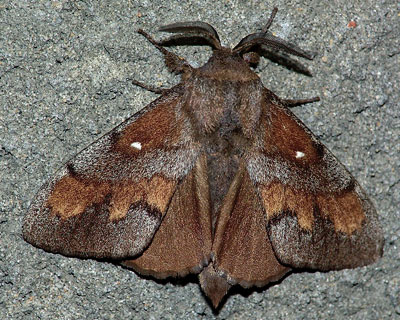 Платяная моль
Гусеницы платяной моли портят изделия из шерсти.
Перепончатокрылые
Личинки некоторых пилильщиков являются вредителями деревьев и кустарников.
Личинки хвойных пилильщиков
Нередко полностью объедают хвою деревьев.
Личинки рогохвостов
Питаются древесиной, повреждая деревья.
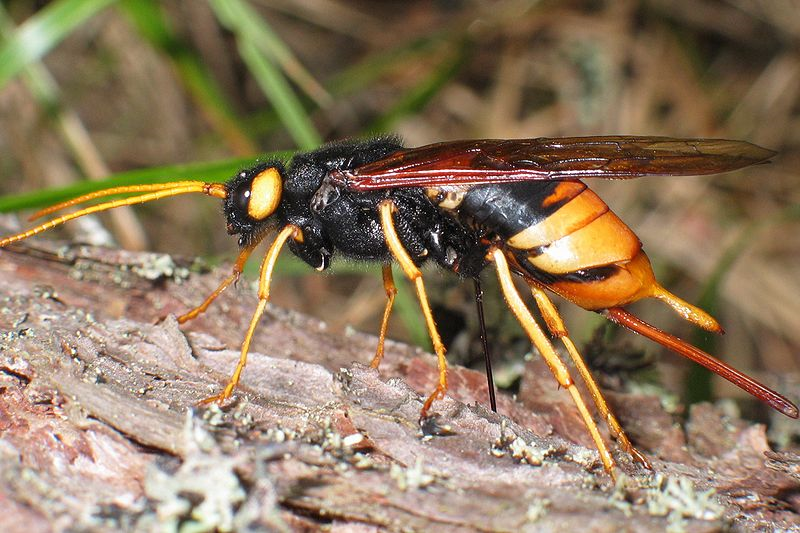 Двукрылые
Капустная муха
Личинки вбуравливаются в листья растения и поедают их изнутри. Пострадавшие растения отстают в росте, в жару увядают, приобретают фиолетовый оттенок и погибают.
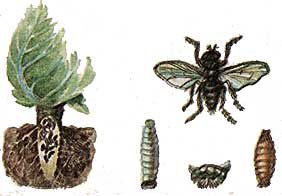 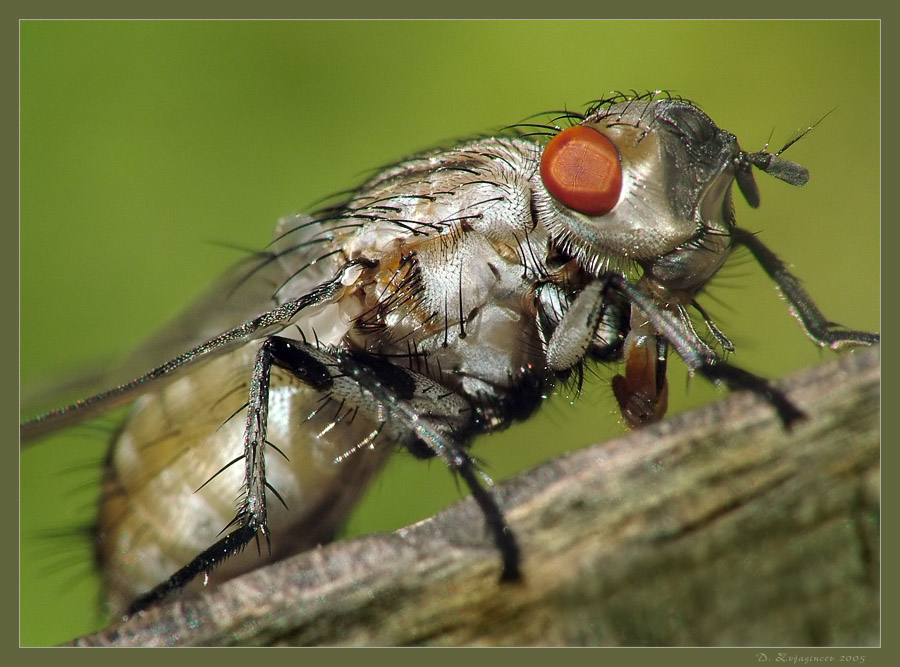 Слепни
Питаются кровью. Своими укусами мучают домашний скот и вызывают потерю в массе, снижают удои молока.
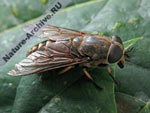 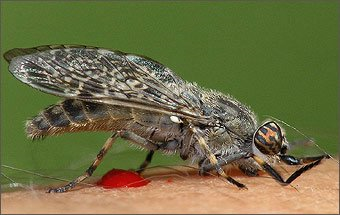 Оводы
Личинки оводов, которые развиваются под кожей млекопитающих, вызывают воспаление.
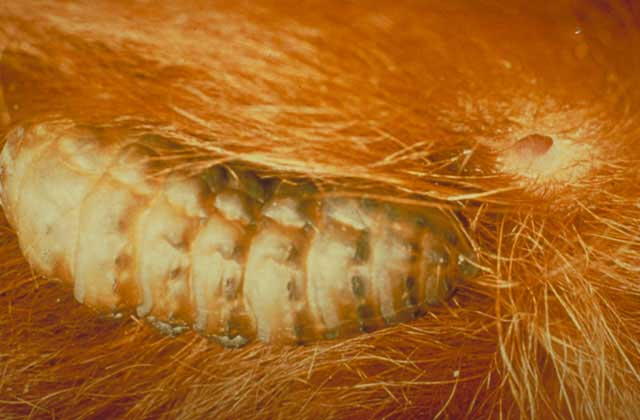 Комары
Способны передавать такие опасные заболевания, как малярия, желтая лихорадка, денге, комариные энцефалиты.
Комнатные мухи
Переносят яйца аскарид, различных микробов, в том числе возбудителей таких опасных болезней, как дизентерия и брюшной тиф.
Комнатная муха
Лижуще-сосущий ротовой аппарат, фасеточные глаза.
Личинка
Муха осенняя жигалка
Самки и самцы питаются кровью, нападая преимущественно на животных, но иногда и на человека. Является переносчиком возбудителей сибирской язвы, сепсиса, туляремии, трипаносомозов и др. заболеваний.
Муха це-це
Печальную известность приобрела эта кровососущая муха, переносящая особый вид трипаносом — возбудителей «сонной болезни», распространенной в Африке. Трипаносомы постоянно встречаются в крови антилоп, которым не приносят вреда. Напившись крови такой антилопы муха це-це нередко затем кусает человека, передавая ему трипаносом. Болезнь выражается в глубоком истощении и обычно заканчивается смертью.
Тараканы
Таракан черный
Таракан рыжий (прусак)
Тараканы
Загрязняют и портят своими  экскрементами продукты питания. Могут переносить различные болезнетворные микроорганизмы и яйца глистов. Выделения тараканов часто вызывают аллергию у людей.
Вши
Питаются кровью человека. Являются переносчиками сыпного и возвратного тифа.
Блохи
Бескрылые насекомые длиной  до 5 мм. Сплющенное с боков тело приспособлено к обитанию в шерсти зверей и в перьях птиц.  Задние ноги прыгательные. Ротовой аппарат колюще-сосущий.
Блохи питаются кровью и могут передавать человеку таких возбудителей болезней, как чума, туляремия, сыпной тиф.
Червеобразные личинки блох
Живут в норах грызунов, во влажной пыли и мусоре человеческого жилья. Личинка питается различными разлагающимися остатками, а у многих видов нуждается, кроме того, в питании остатками непереваренной крови, содержащейся в испражнениях взрослых блох.
Методы борьбы с насекомыми-вредителями
Физические 
Химические
Агротехнические
Биологические
Установите соответствие:
Кровососущие насекомые, живущие на коже птиц, млекопитающих, человека.
Мухи, личинки которых наносят вред различным копытным животным.
Пестро окрашенные небольшие жуки с полукруглым телом, уничтожающие в большом количестве тлей.
Общественные перепончатокрылые насекомые, истребляющие вредителей леса.
Кровососущие двукрылые насекомые, личинки которых развиваются в воде.
Приносит вред человеку, т.к. переносит на лапках возбудителей опасных болезней.
Семейство насекомых отряда двукрылых. Хоботок колюще-лижущий,  легко прокалывает кожу позвоночных. Укусы болезненны, личинки развиваются в воде, почве. Хищники.
Тело продолговатое, усики нитевидные, ноги длинные, бегательного типа. Уничтожают огромное количество вредных беспозвоночных.
Переносчики болезней:
А – Мухи.
Б – Комары малярийные. 
Паразиты:
В – Слепни.
Г – Оводы. 
Д – Вши. 
Биологические помощники человека: 
Е – Божьи коровки.
Ж – Жужелицы. 
З – Муравьи.
Источники
http://dic.academic.ru/dic.nsf/ruwiki/1270615
http://www.agroatlas.ru/pests/Locusta_migratoria_ru.htm 
http://fotki.yandex.ru/users/kurajik/view/154187/
http://crimea.fotopage.ru/insecta/orthoptera.htm
http://www.macro-photo.org/photo-gallery-macro.php?p=5
http://ins.barba.ru/bio.htm
http://ivanov-petrov.livejournal.com/1521656.html
http://otvetin.ru/animalrasten/15558-kak-borotsya-s-kapustnoj-tlej.html
http://www.forum.homecitrus.ru/index.php?showtopic=9121&st=0&p=29697
http://agspsrv34.agric.wa.gov.au/ento/aphids/aphids6.htm
http://www.floranimal.ru/families/2912.html
http://www.floranimal.ru/gallery_his.php?flid=2912
http://www.floranimal.ru/pages/animal/k/2927.html
http://malkin.at.ua/publ/ehto_polezno/bytovye_klopy/6-1-0-21
http://ru.wikipedia.org/wiki/Heteroptera 
http://macroid.ru/showcat.php?cat=1758
http://macroid.ru/showcat.php?cat=524&page=4
http://www.ya-fermer.ru/content/obyknovennyi-sveklovichnyi-dolgonosik?page=7
http://www.dacha-foto.ru/album/thumbnails.php?album=topn&cat=0&page=9
http://www.floranimal.ru/families/3086.html
http://www.floranimal.ru/pages/animal/d/3103.html
http://www.landscape.ru/pest/melolontha/
http://forest.geoman.ru/forest/item/f00/s01/e0001569/index.shtml
http://sungaya.narod.ru/rhop/pie/Pie_bra.htm
http://www.vgsa.ru/agroland/quest/34/?print=y
http://www.usefulgarden.ru/plodojorka.html
http://forest.geoman.ru/forest/item/f00/s01/e0001824/index.shtml
http://www.gardensafari.net/dutch/overige_macro.htm
http://www.photosight.ru/photos/1771/
http://www.cdfa.ca.gov/phpps/GypsyMoth/
http://sungaya.narod.ru/hete/las/den_pin.htm
http://www.animalika.ru/publ/tip_chlenistonogie/klass_nasekomye/fenomenalnyj_rost/33-1-0-139
http://lj.rossia.org/users/ivanov_petrov/740609.html
http://forest.geoman.ru/forest/item/f00/s03/e0003001/index.shtml
http://insects.botgard.uran.ru/rogohvbolhv.htm
http://www.mosecos.ru/index.php?option=com_content&view=article&id=326&Itemid=379
http://www.domik-dacha.ru/skrytno.html
http://www.nature-archive.ru/insects/slepen.php
http://www.photokonkurs.com/pakor/tains/tajn012.htm
http://www.kalitva.ru/140629-tolkovanie-terminov-o-ovody.html
http://ru.wikipedia.org/wiki/Culicidae
http://ru.wikipedia.org/wiki/Musca_domestica
http://www.floranimal.ru/pages/animal/t/2816.html
http://www.floranimal.ru/pages/animal/t/2815.html
http://www.floranimal.ru/pages/animal/v/2890.html
http://ukusili.ru/?page_id=300
http://ru.wikipedia.org/wiki/Aphaniptera
http://www.floranimal.ru/orders/2734.html
http://www.floranimal.ru/pages/animal/m/4909.html
http://www.oooparadis.ru/wiki_word_Bloha.html
http://www.dezprof.ru/unichtozhenie-bloch/blog.html
http://allforpets.com.ua/forum/viewtopic.php?f=30&t=614
Константинов В. М. , Бабенко В. Г., Кучменко В. С. Биология: Животные: Учебник для учащихся 7 класса общеобразовательных учреждений. – М: Вентана-Граф, 2005. –  304 с.
Степанов И. А. Тестовые задания по биологии. Зоология. 7-8 класс. – М: Новый учебник, 2001. – 96 с.